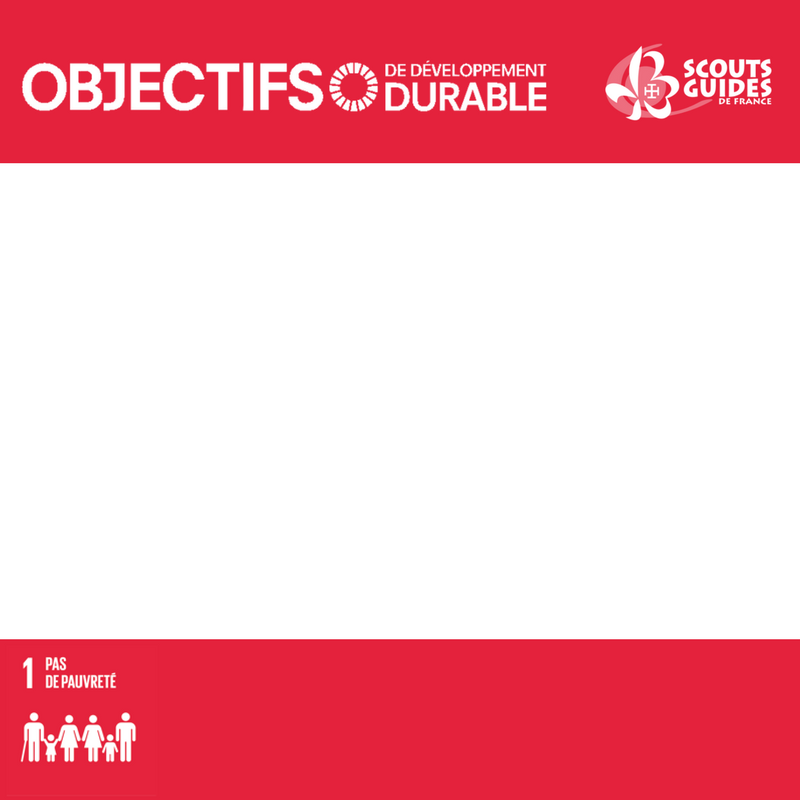 Photo de l’action
(mettre l’image à l’arrière plan)
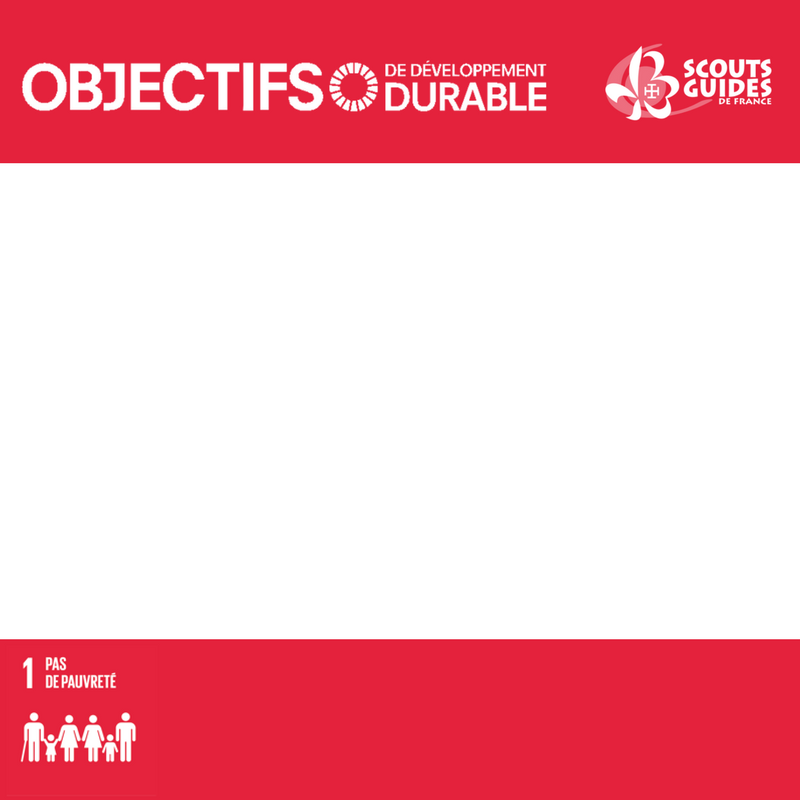 Objectif de l’action
Nom de l’action – L’unité / le groupe (numéro de département)
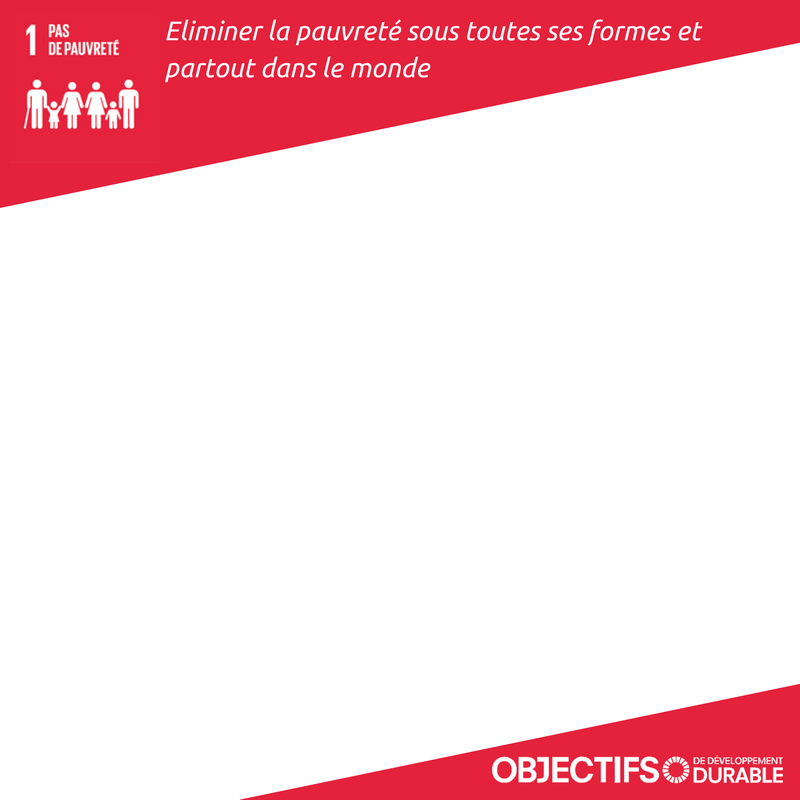 Nom 
de l’action
Texte explicatif
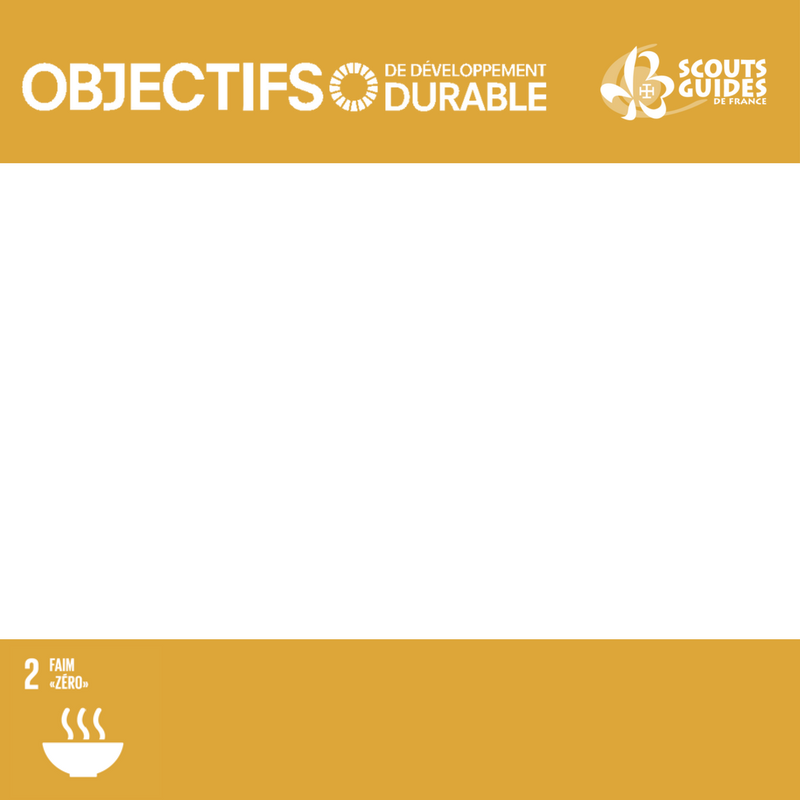 Photo de l’action
(mettre l’image à l’arrière plan)
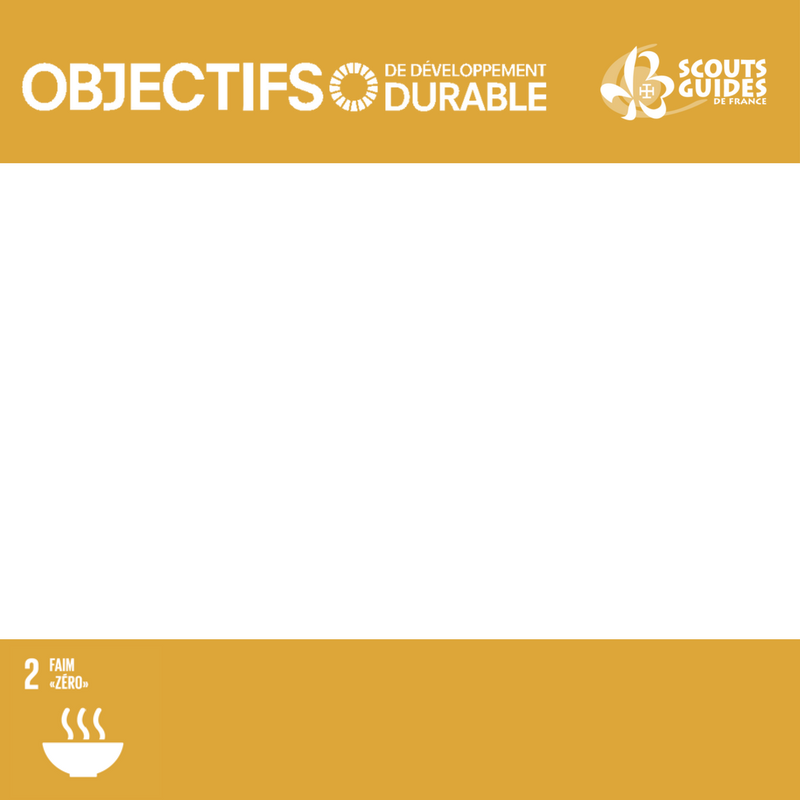 Objectif de l’action
Nom de l’action – L’unité / le groupe (numéro de département)
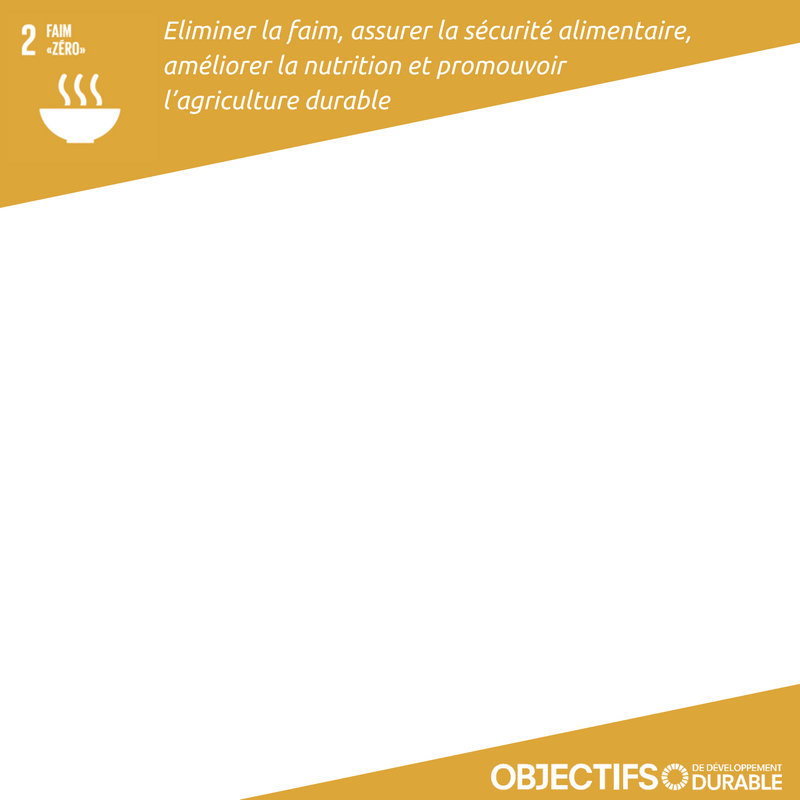 Nom 
de l’action
Texte explicatif
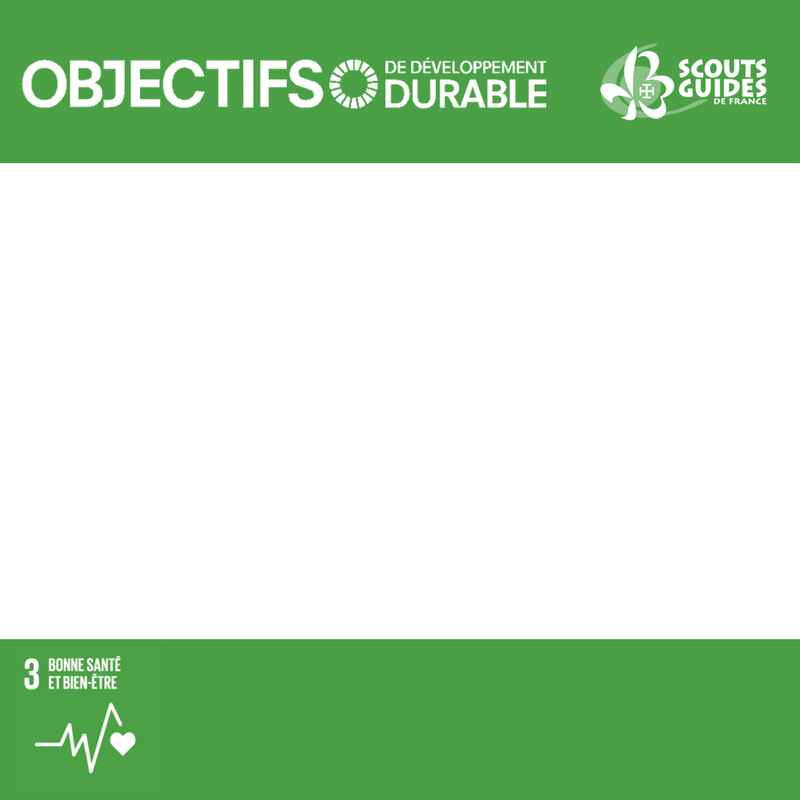 Photo de l’action
(mettre l’image à l’arrière plan)
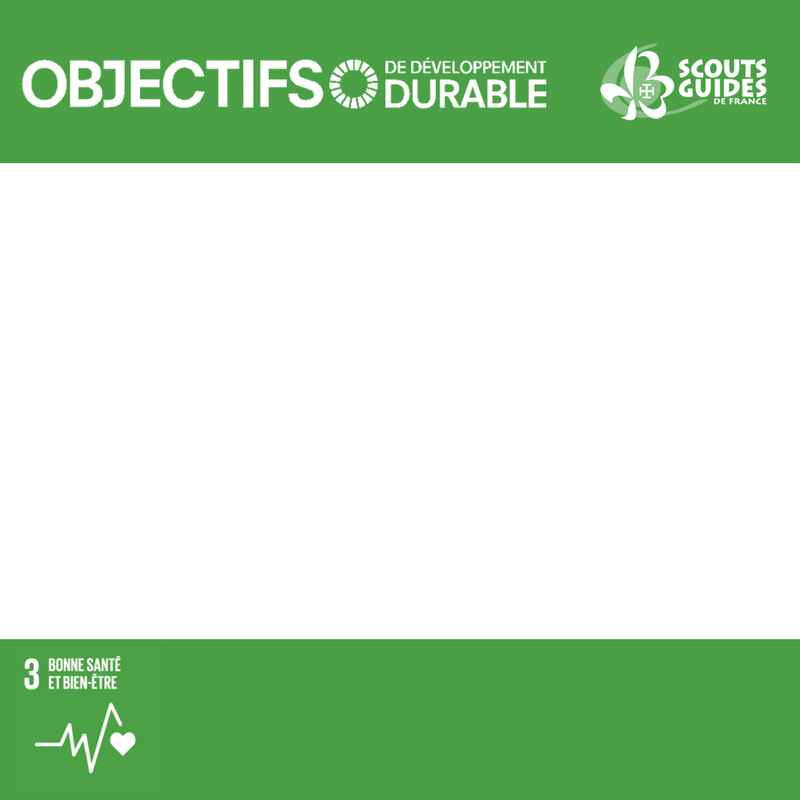 Objectif de l’action
Nom de l’action – L’unité / le groupe (numéro de département)
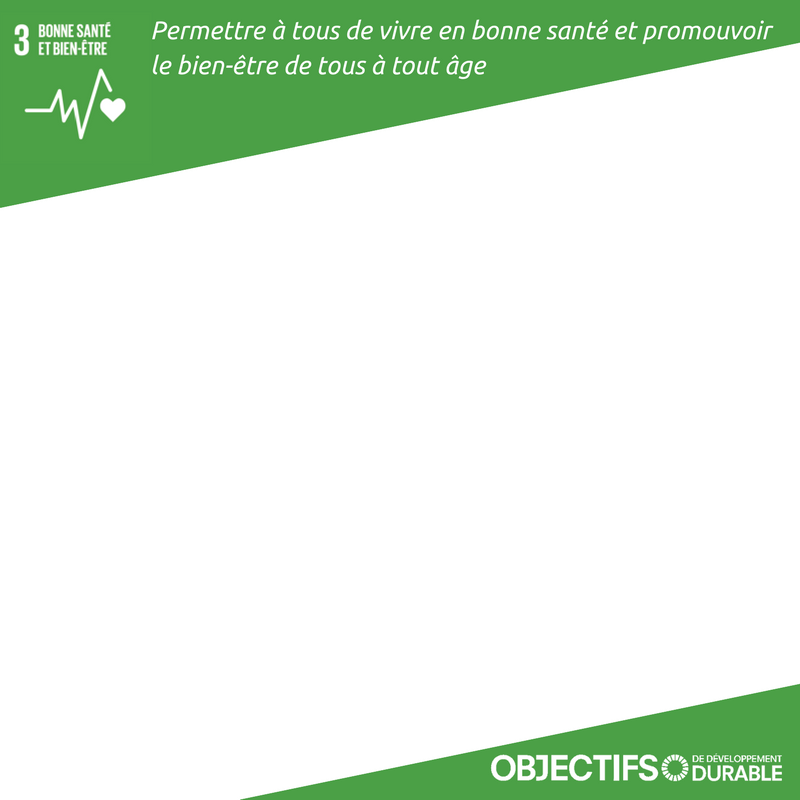 Nom 
de l’action
Texte explicatif
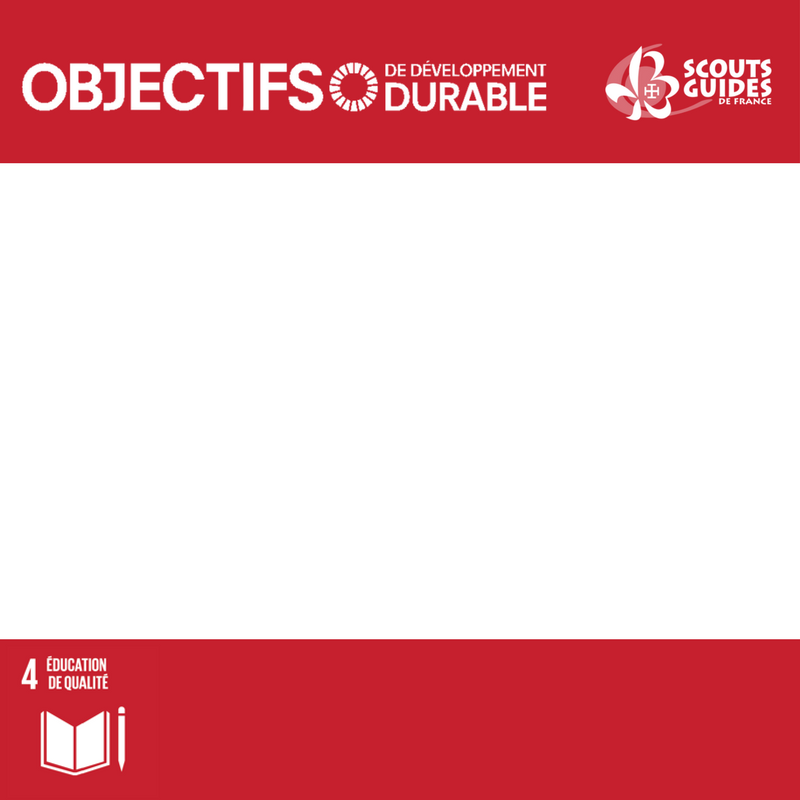 Photo de l’action
(mettre l’image à l’arrière plan)
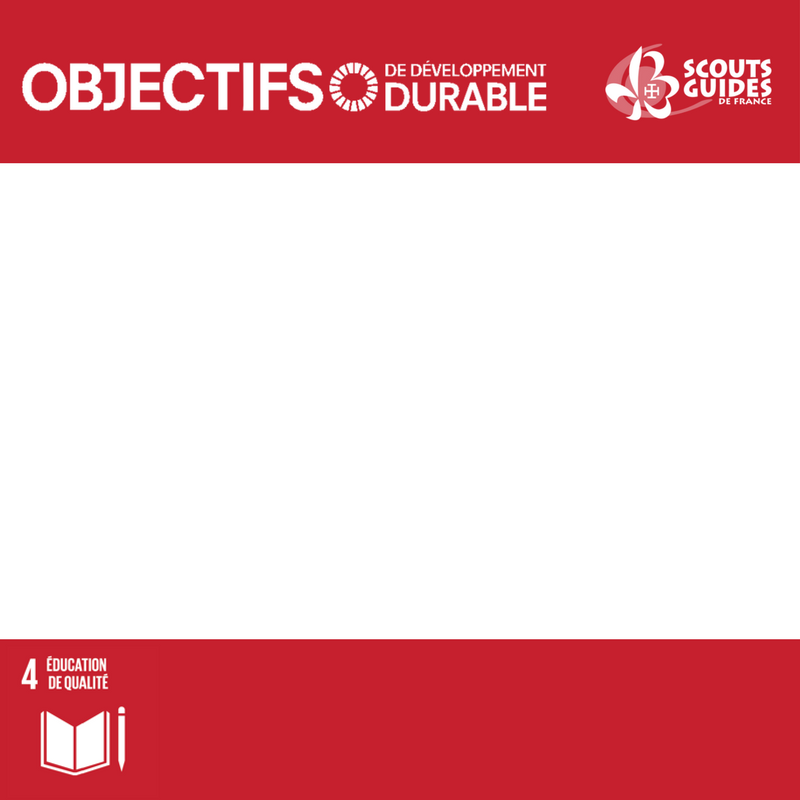 Objectif de l’action
Nom de l’action – L’unité / le groupe (numéro de département)
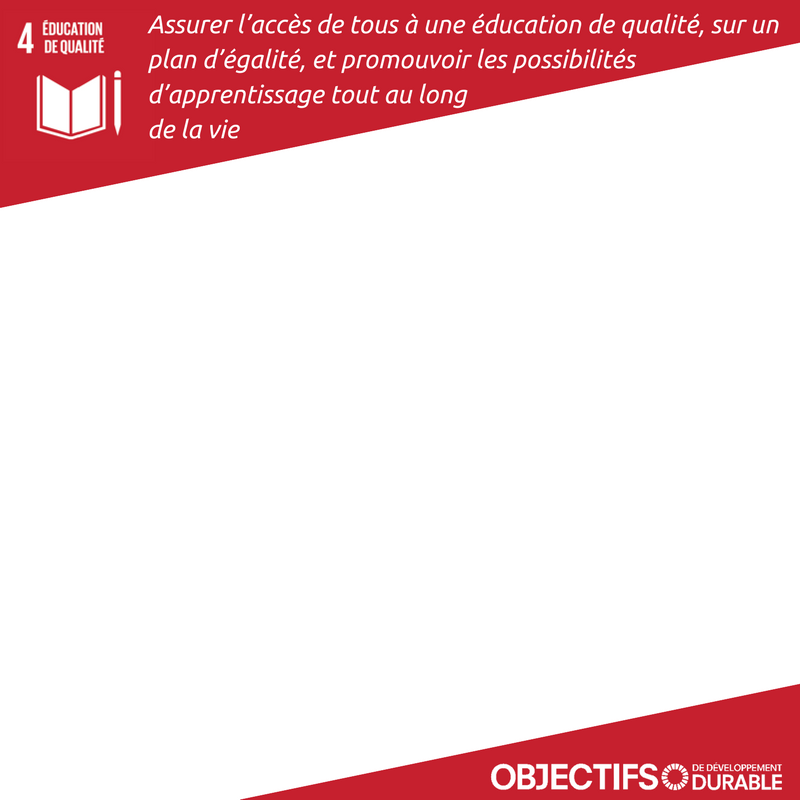 Nom 
de l’action
Texte explicatif
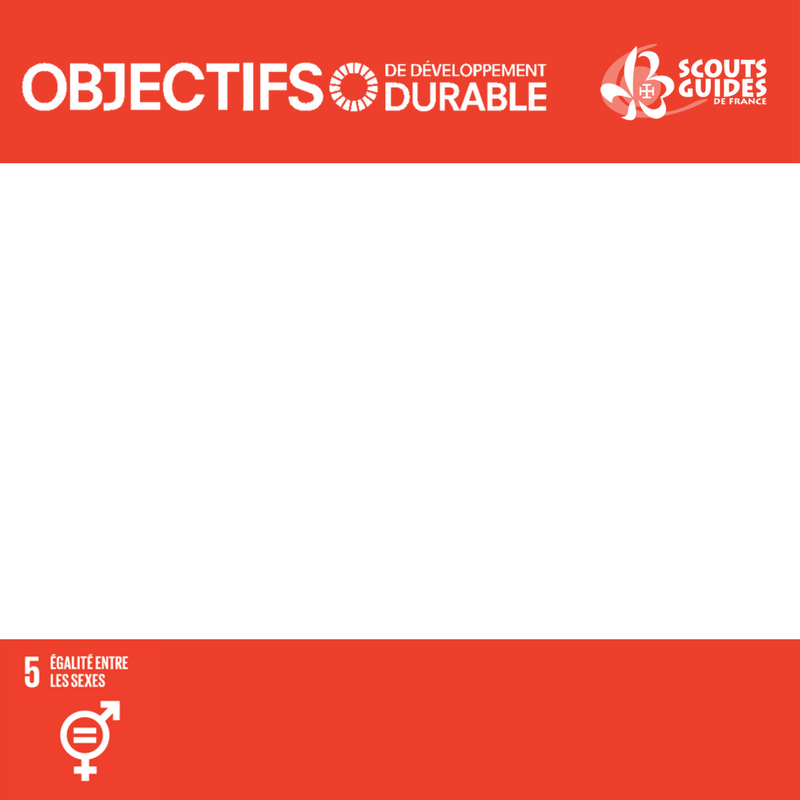 Photo de l’action
(mettre l’image à l’arrière plan)
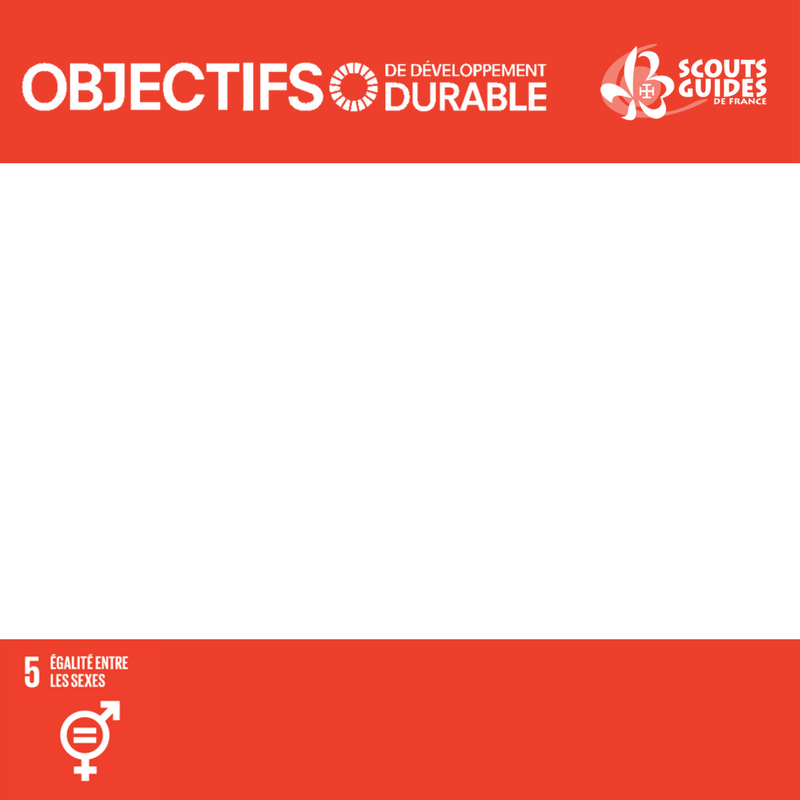 Objectif de l’action
Nom de l’action – L’unité / le groupe (numéro de département)
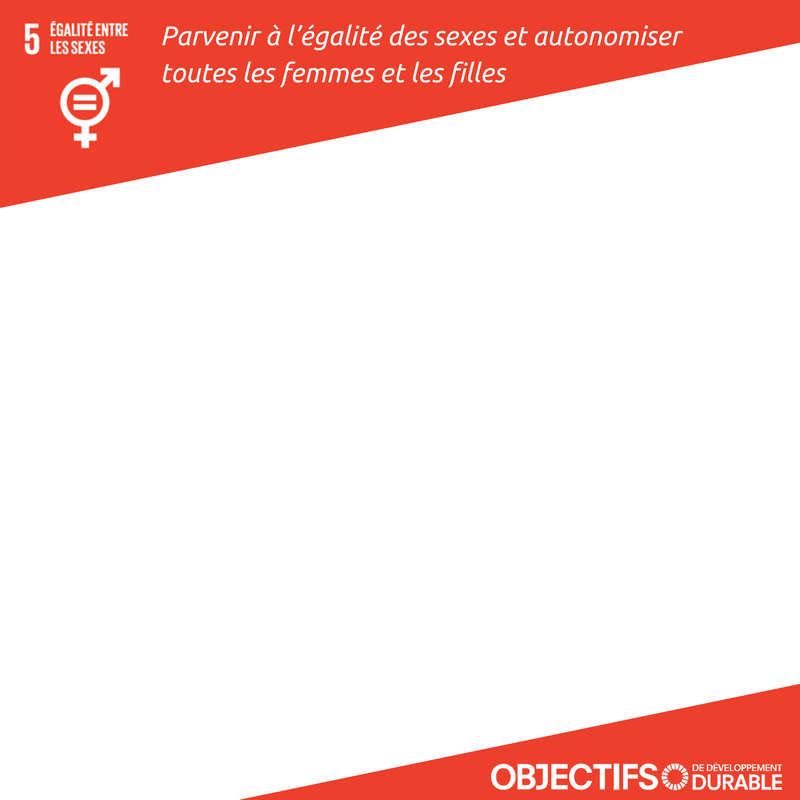 Nom 
de l’action
Texte explicatif
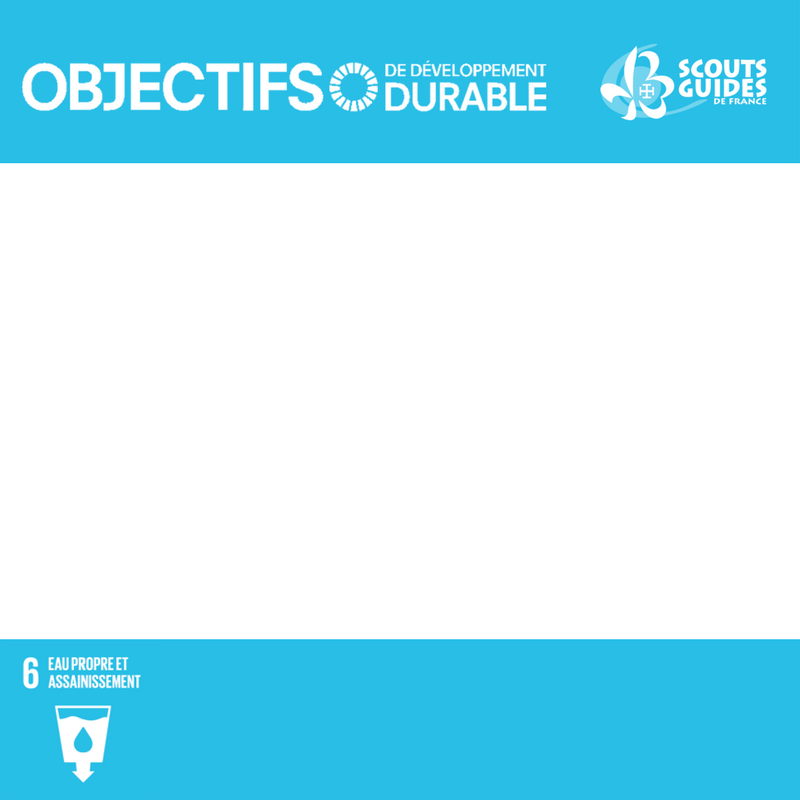 Photo de l’action
(mettre l’image à l’arrière plan)
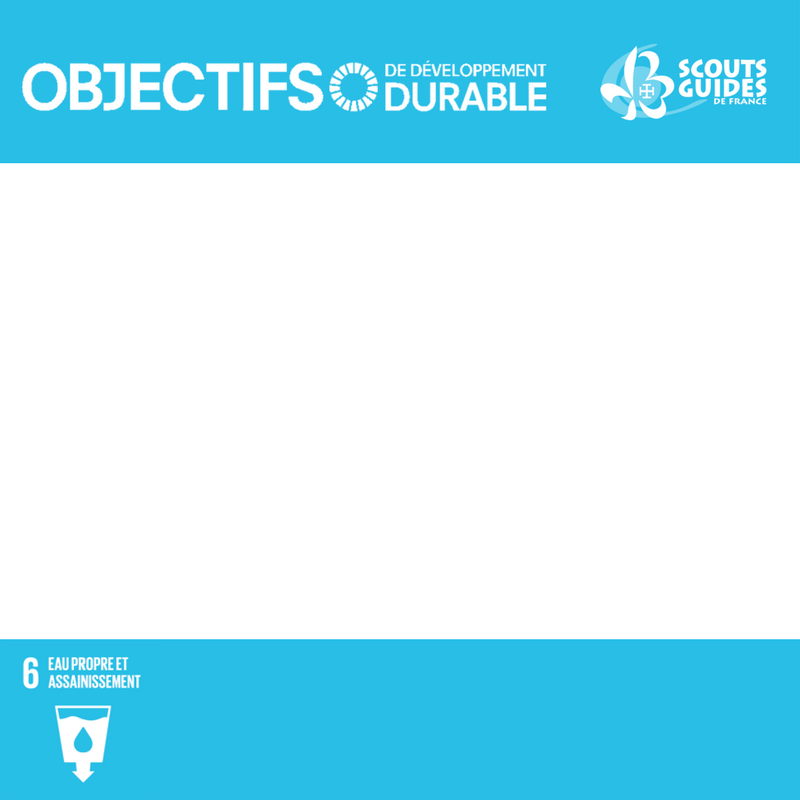 Objectif de l’action
Nom de l’action – L’unité / le groupe (numéro de département)
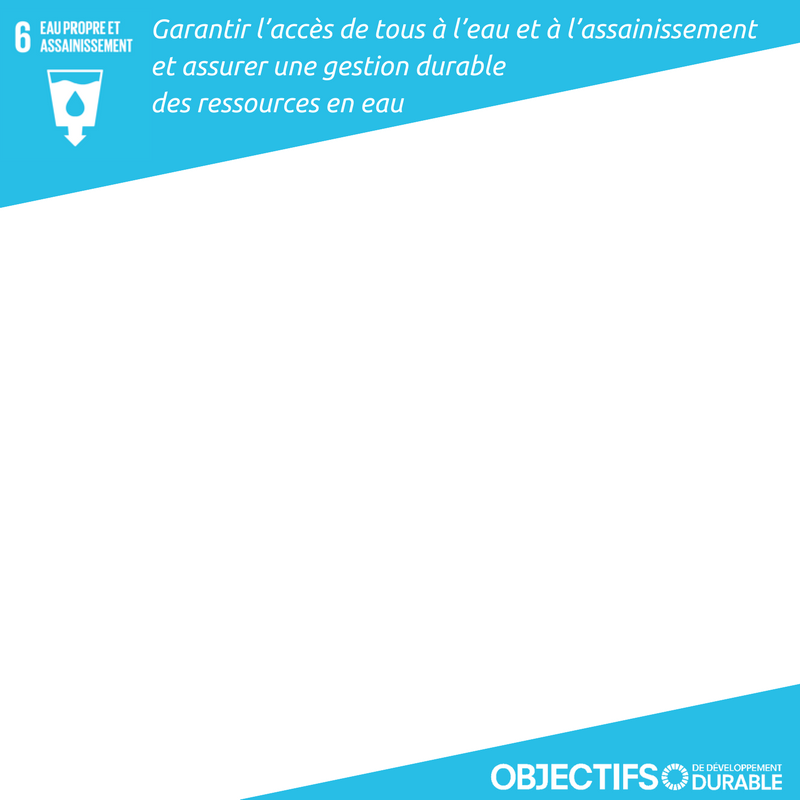 Nom 
de l’action
Texte explicatif
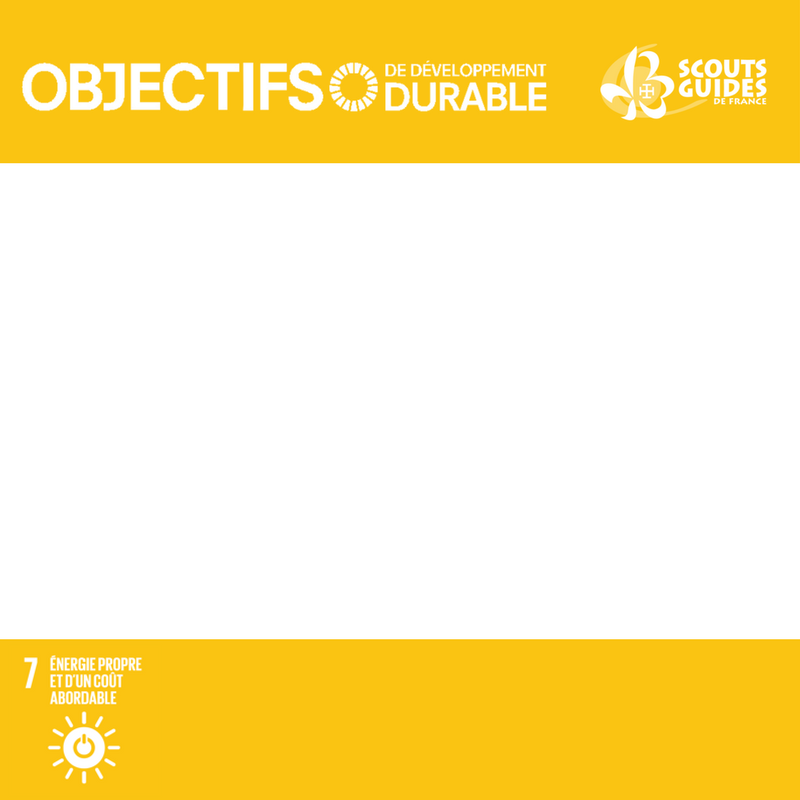 Photo de l’action
(mettre l’image à l’arrière plan)
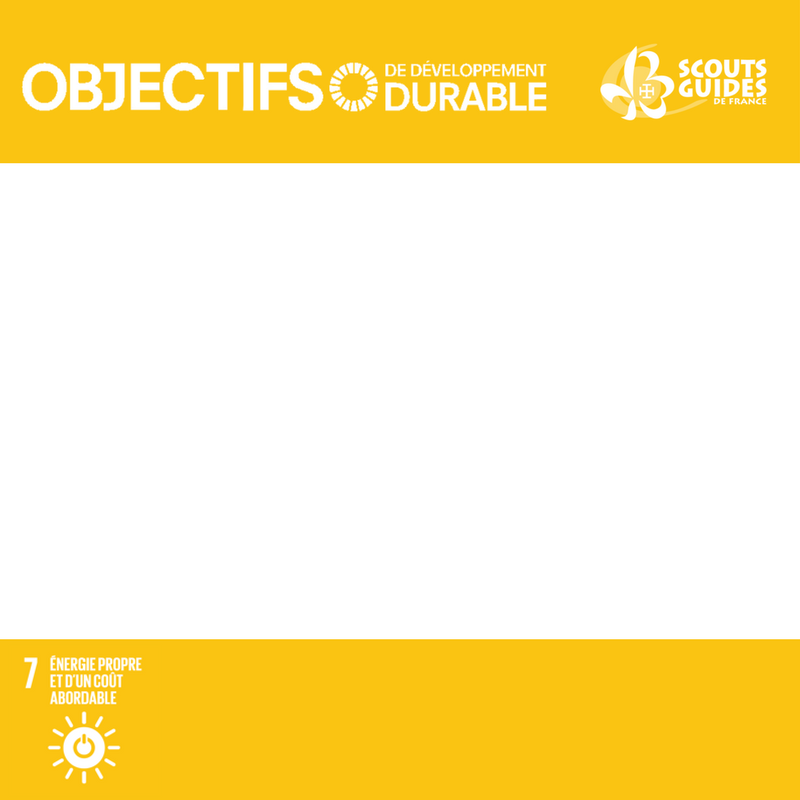 Objectif de l’action
Nom de l’action – L’unité / le groupe (numéro de département)
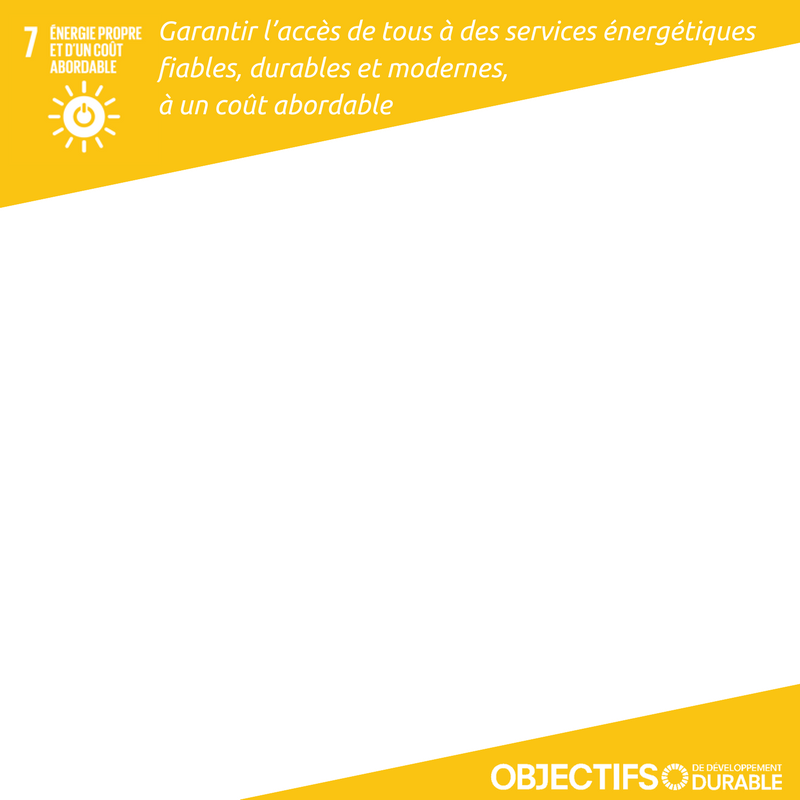 Nom 
de l’action
Texte explicatif
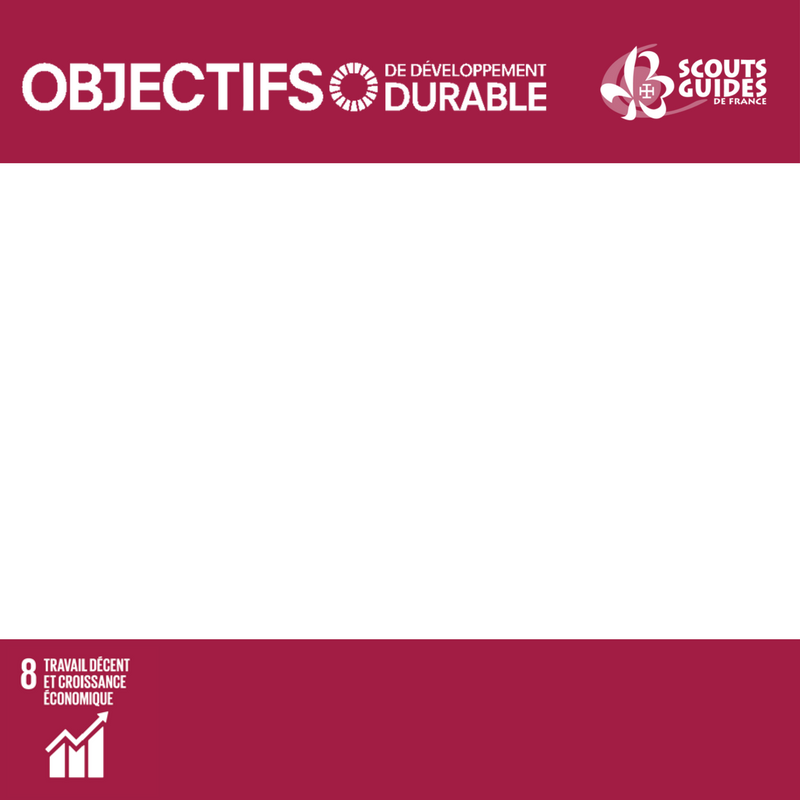 Photo de l’action
(mettre l’image à l’arrière plan)
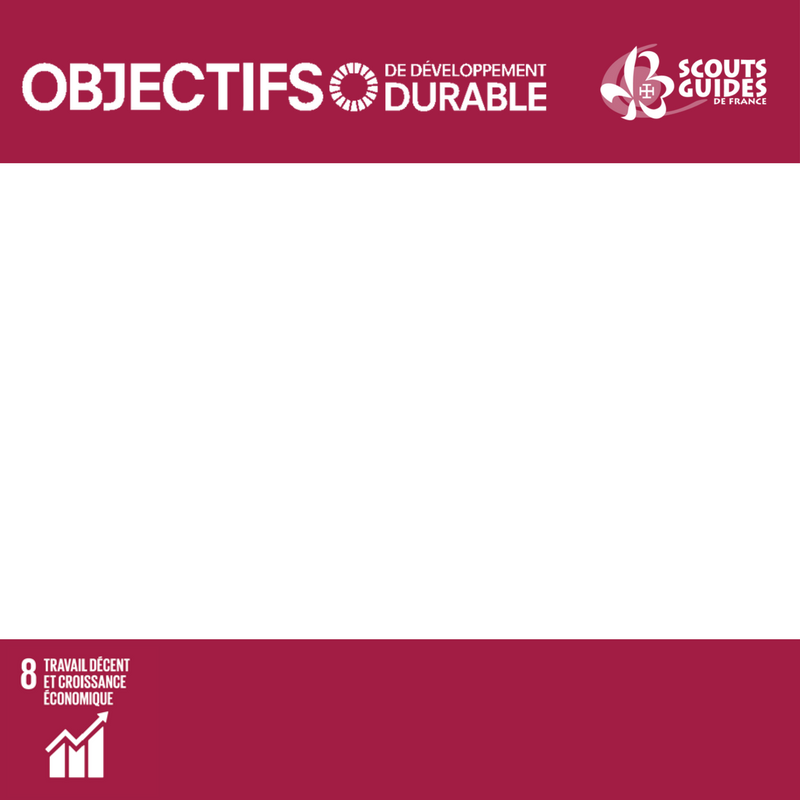 Objectif de l’action
Nom de l’action – L’unité / le groupe (numéro de département)
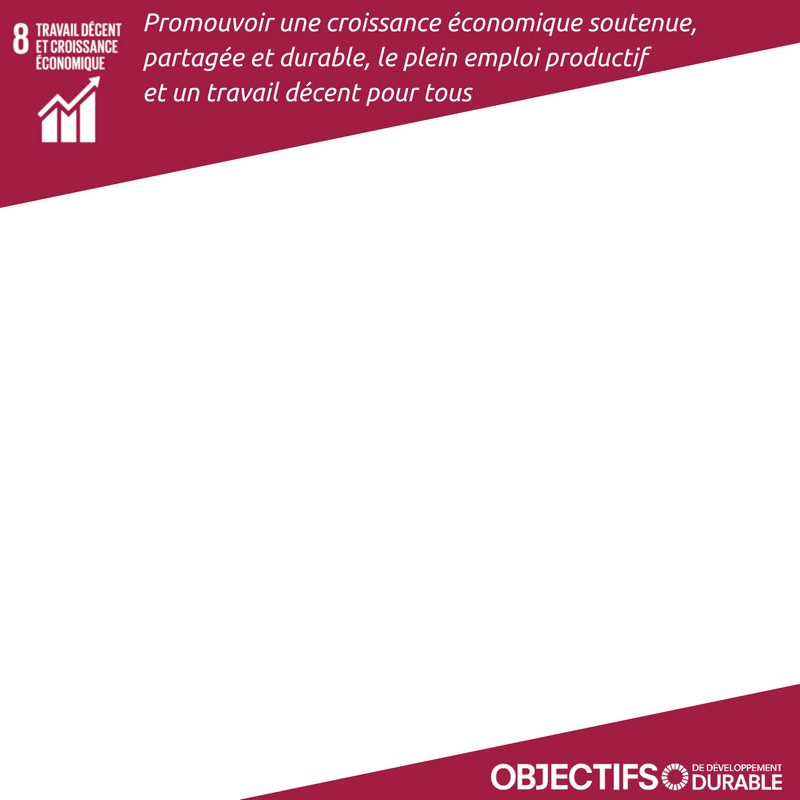 Nom 
de l’action
Texte explicatif
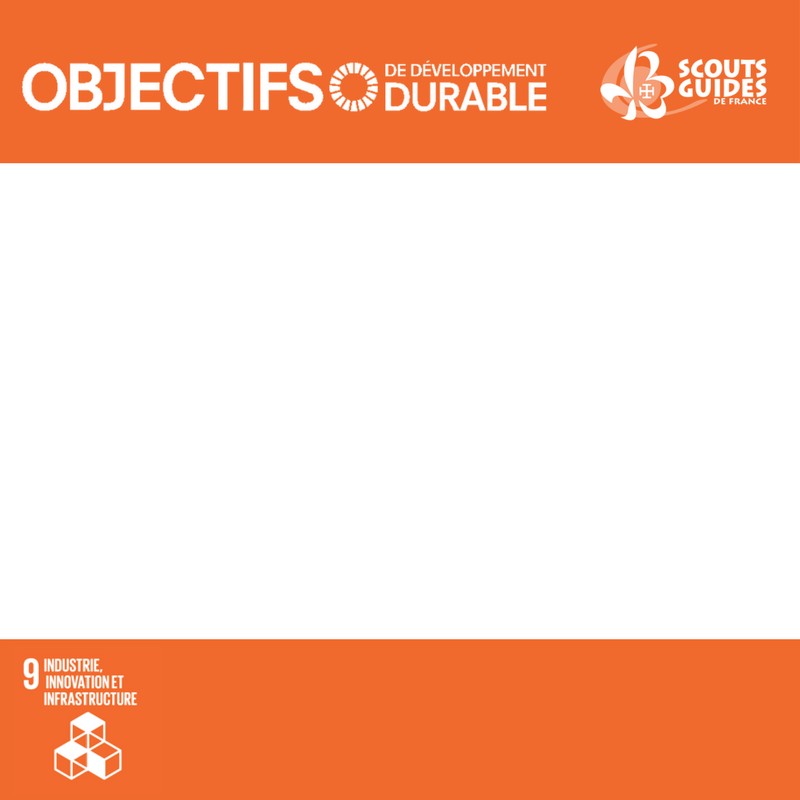 Photo de l’action
(mettre l’image à l’arrière plan)
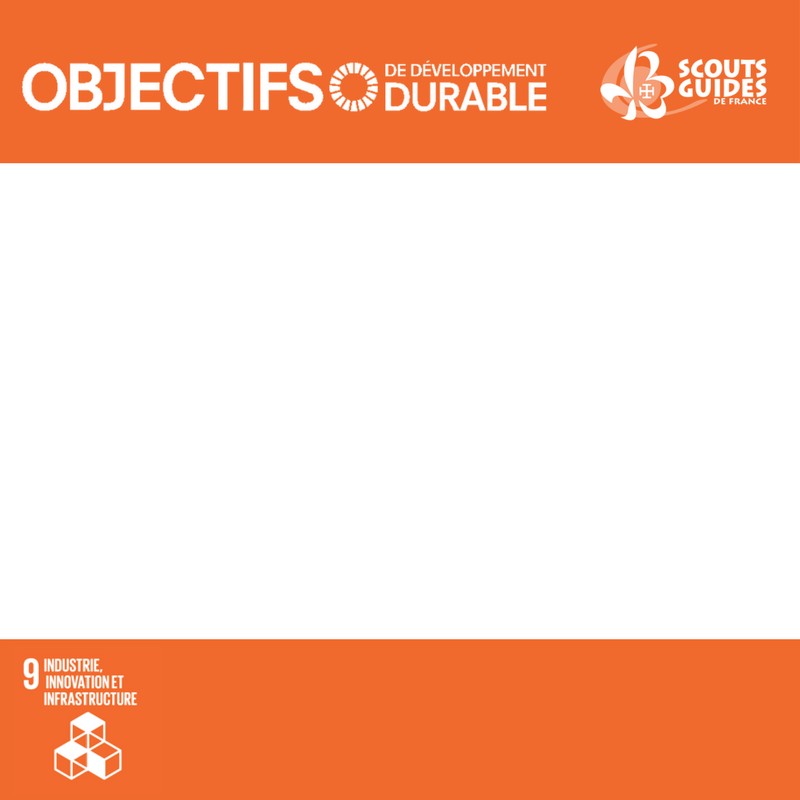 Objectif de l’action
Nom de l’action – L’unité / le groupe (numéro de département)
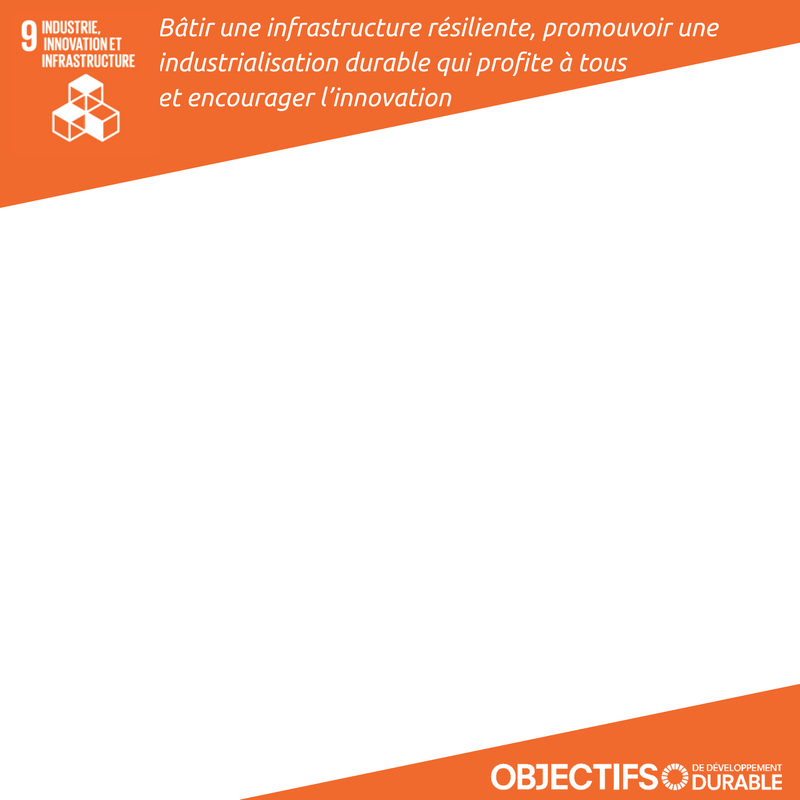 Nom 
de l’action
Texte explicatif
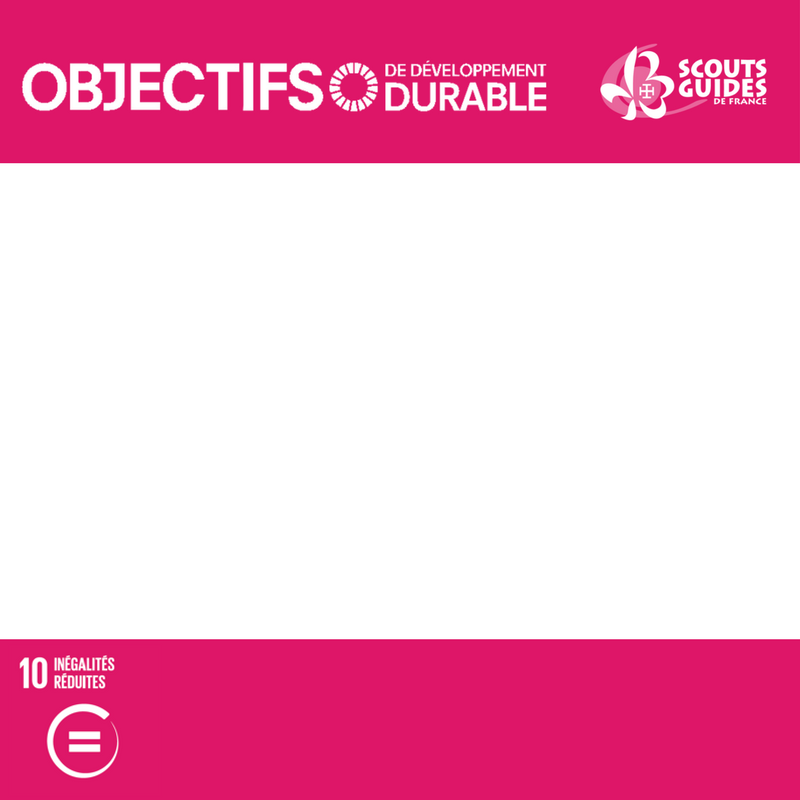 Photo de l’action
(mettre l’image à l’arrière plan)
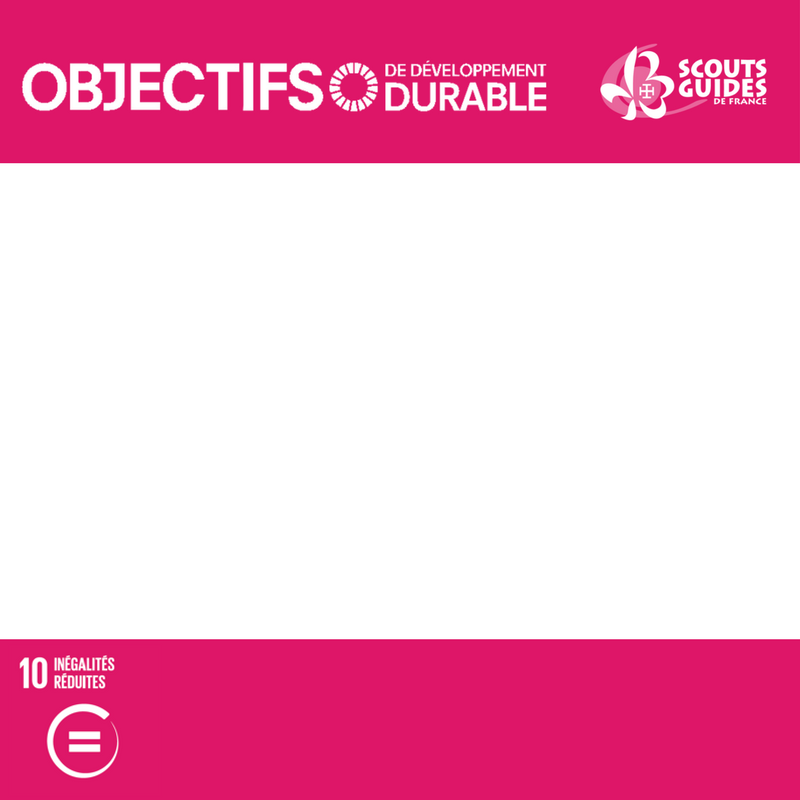 Objectif de l’action
Nom de l’action – L’unité / le groupe (numéro de département)
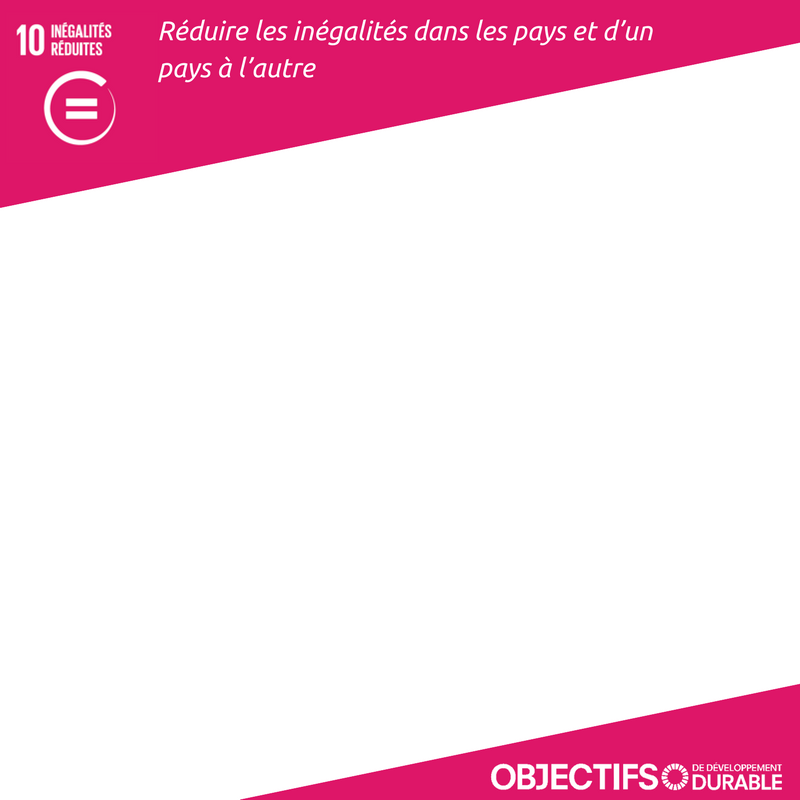 Nom 
de l’action
Texte explicatif
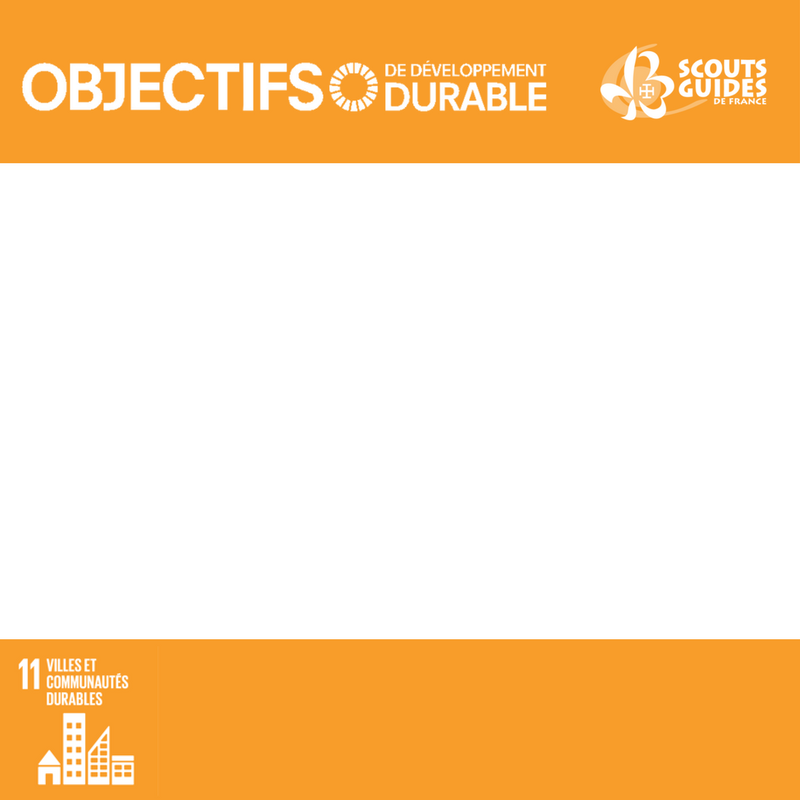 Photo de l’action
(mettre l’image à l’arrière plan)
Objectif de l’action
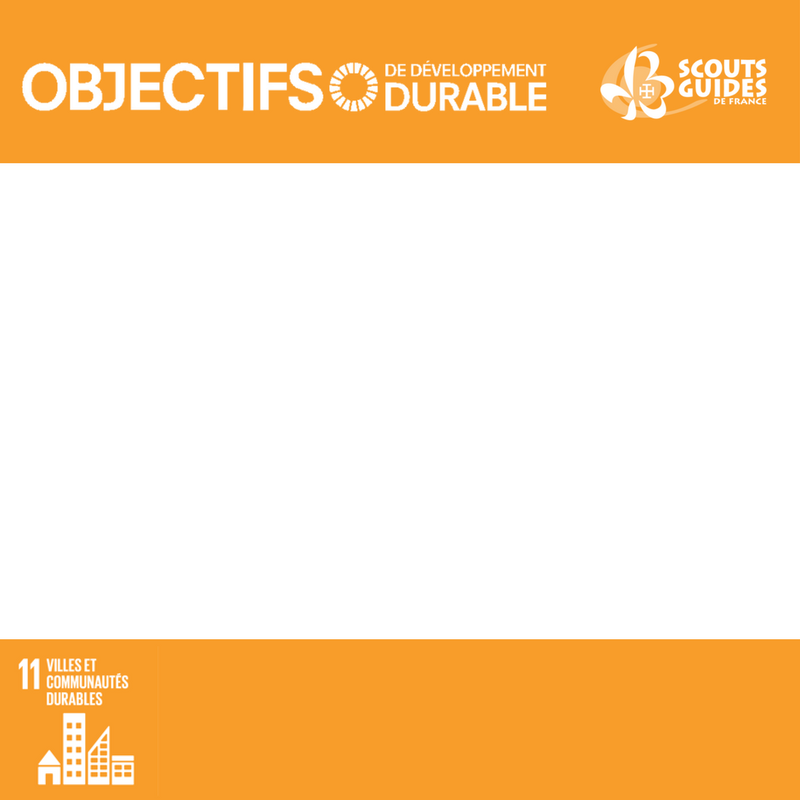 Nom de l’action – L’unité / le groupe (numéro de département)
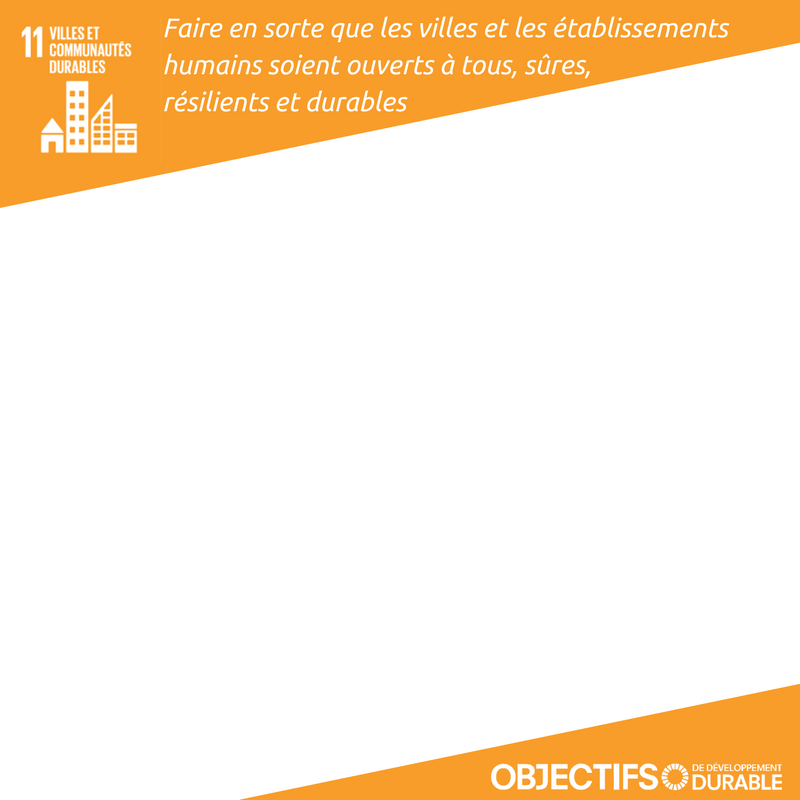 Nom 
de l’action
Texte explicatif
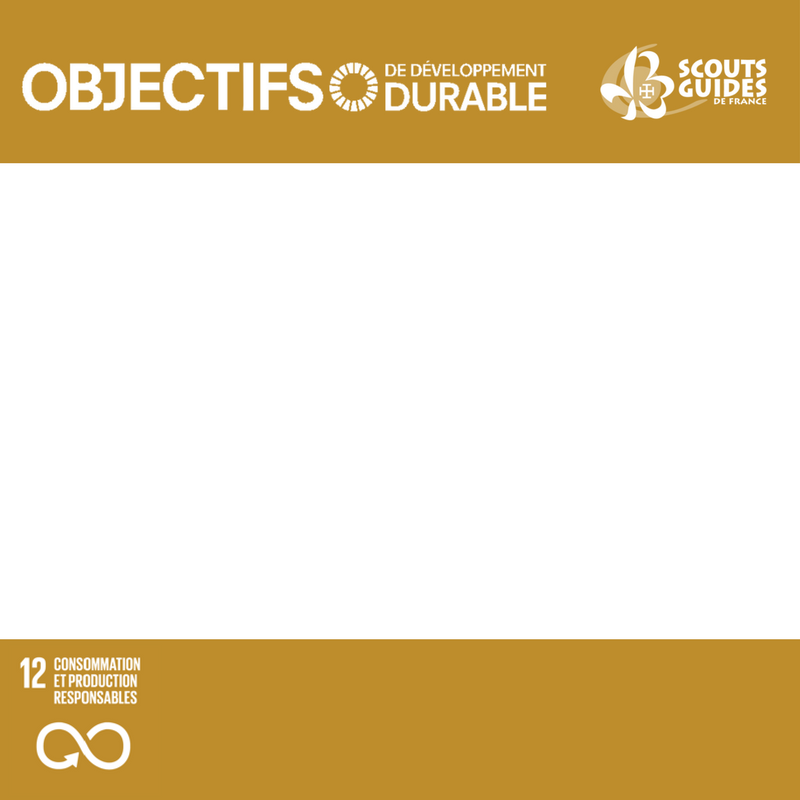 Photo de l’action
(mettre l’image à l’arrière plan)
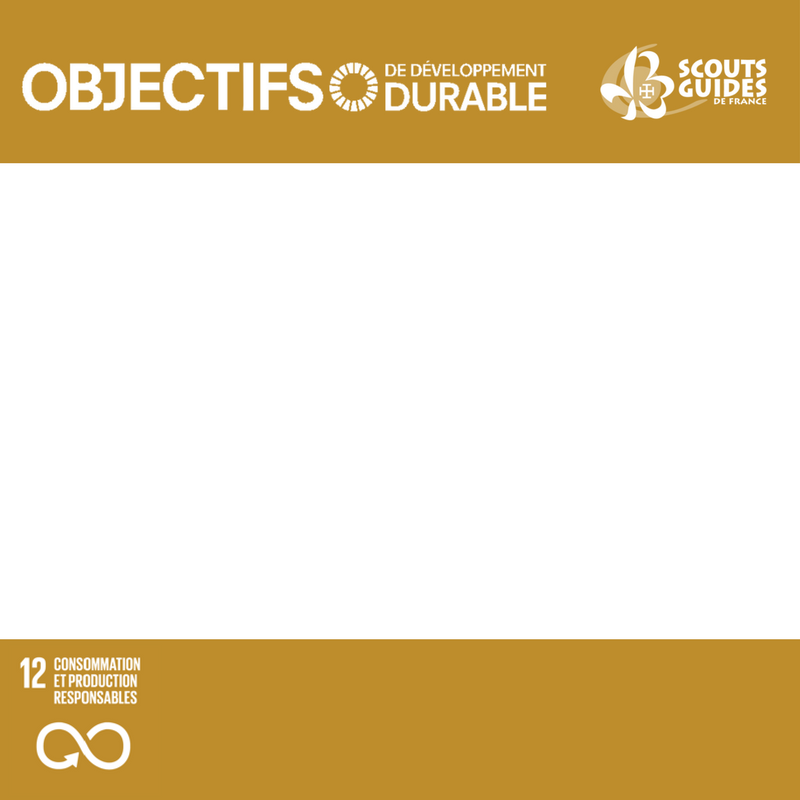 Objectif de l’action
Nom de l’action – L’unité / le groupe (numéro de département)
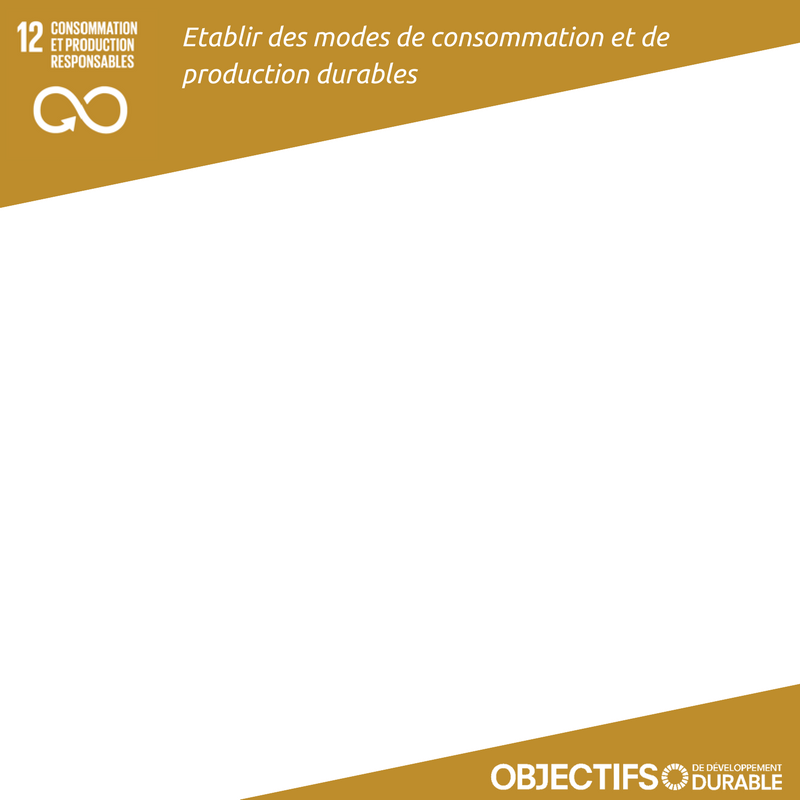 Nom 
de l’action
Texte explicatif
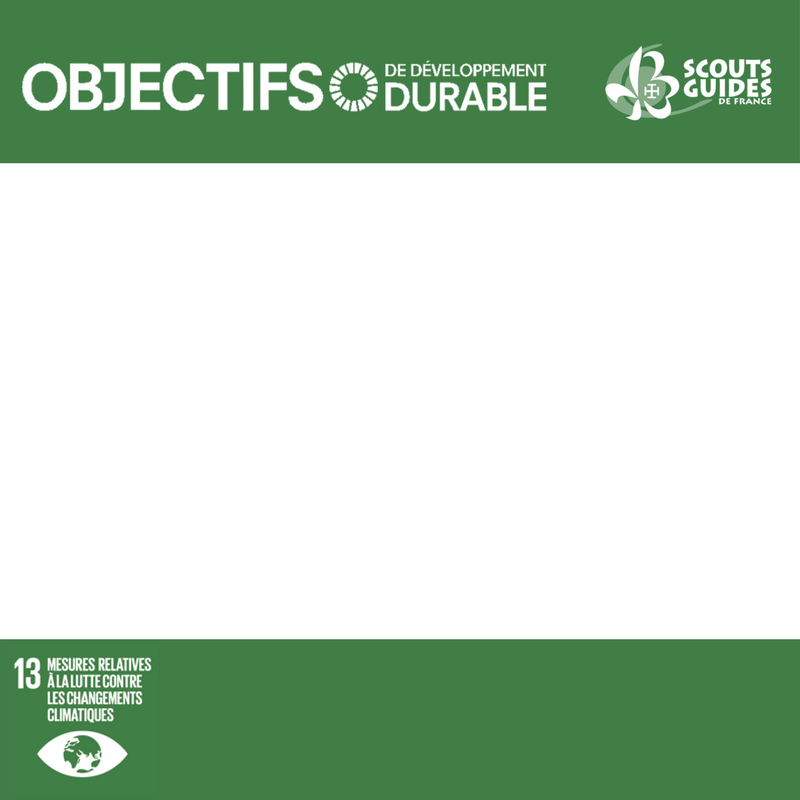 Photo de l’action
(mettre l’image à l’arrière plan)
Objectif de l’action
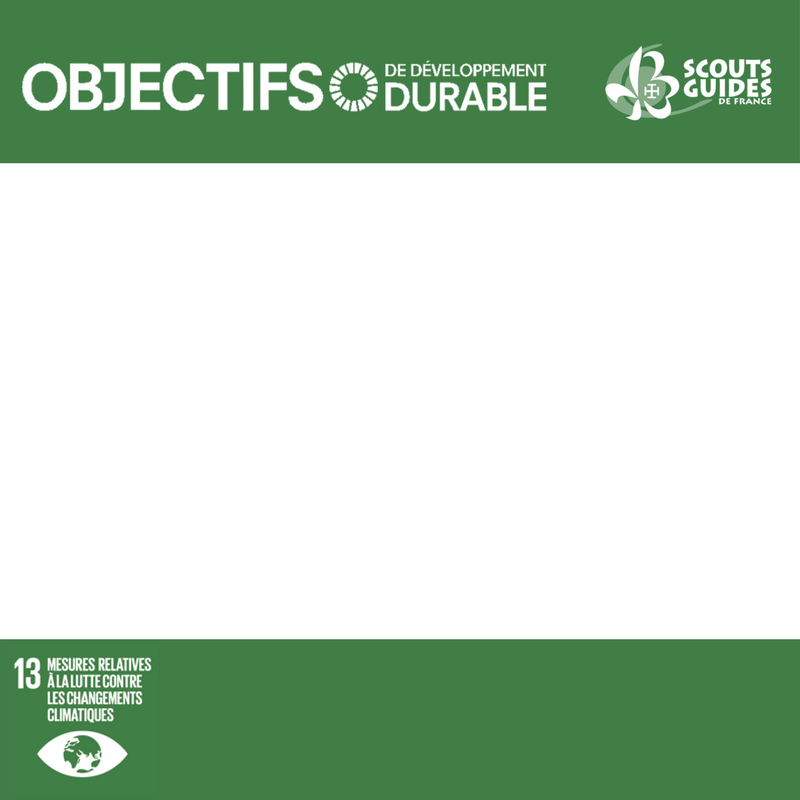 Nom de l’action – L’unité / le groupe (numéro de département)
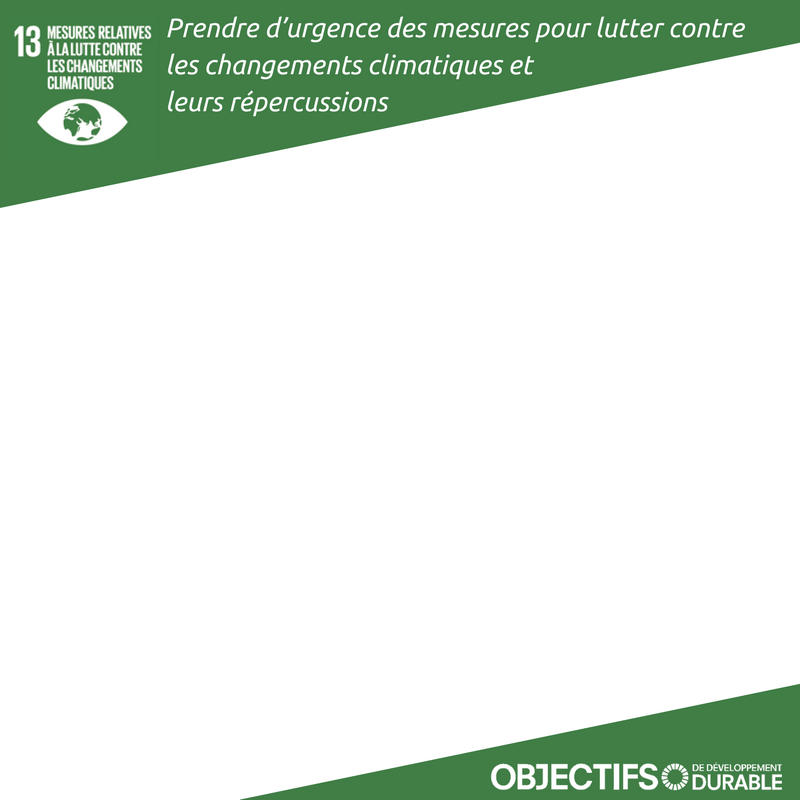 Nom 
de l’action
Texte explicatif
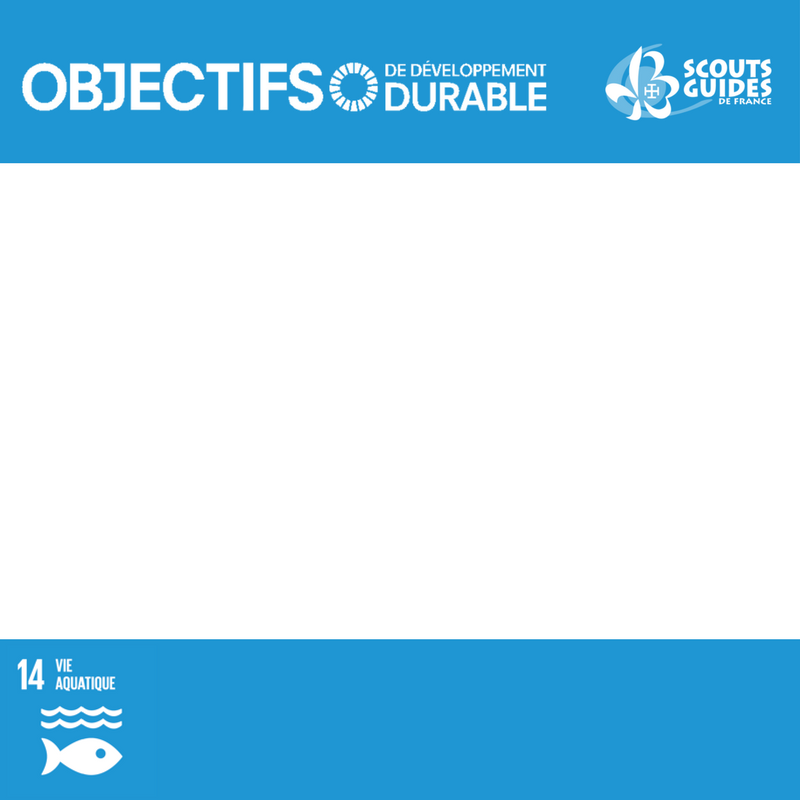 Photo de l’action
(mettre l’image à l’arrière plan)
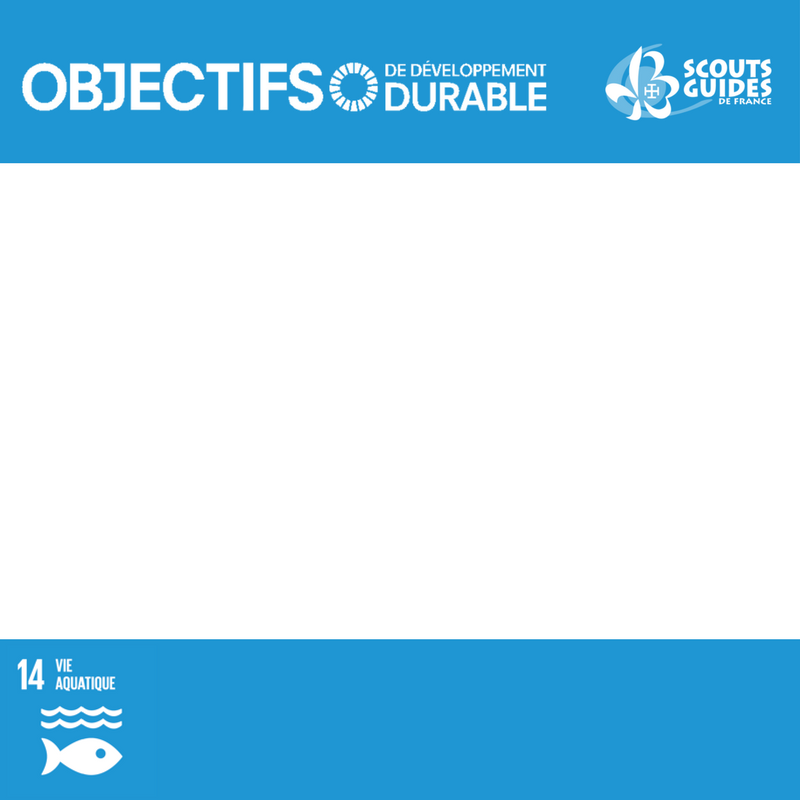 Objectif de l’action
Nom de l’action – L’unité / le groupe (numéro de département)
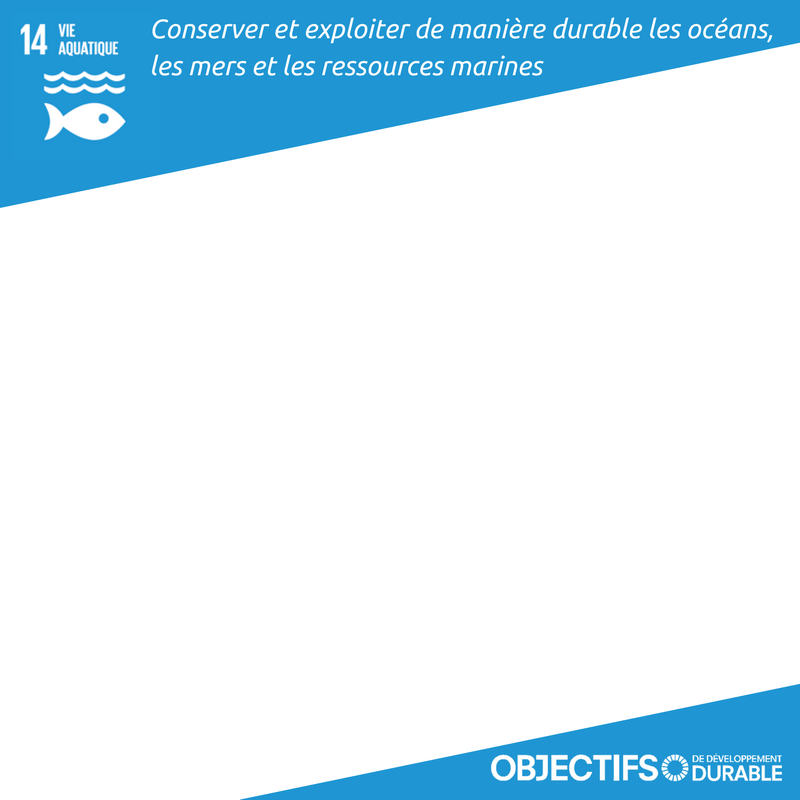 Nom 
de l’action
Texte explicatif
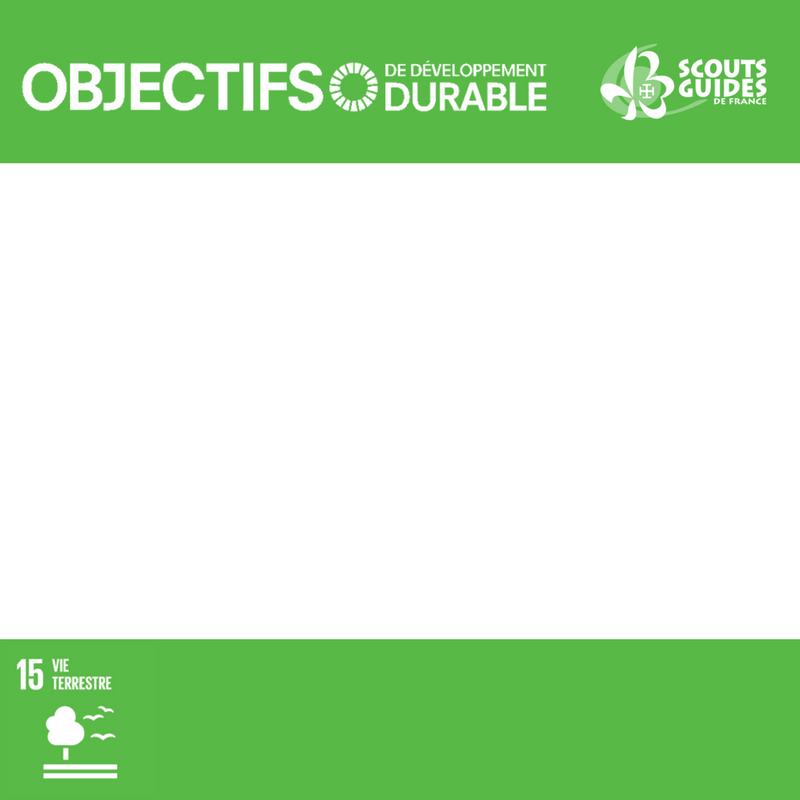 Photo de l’action
(mettre l’image à l’arrière plan)
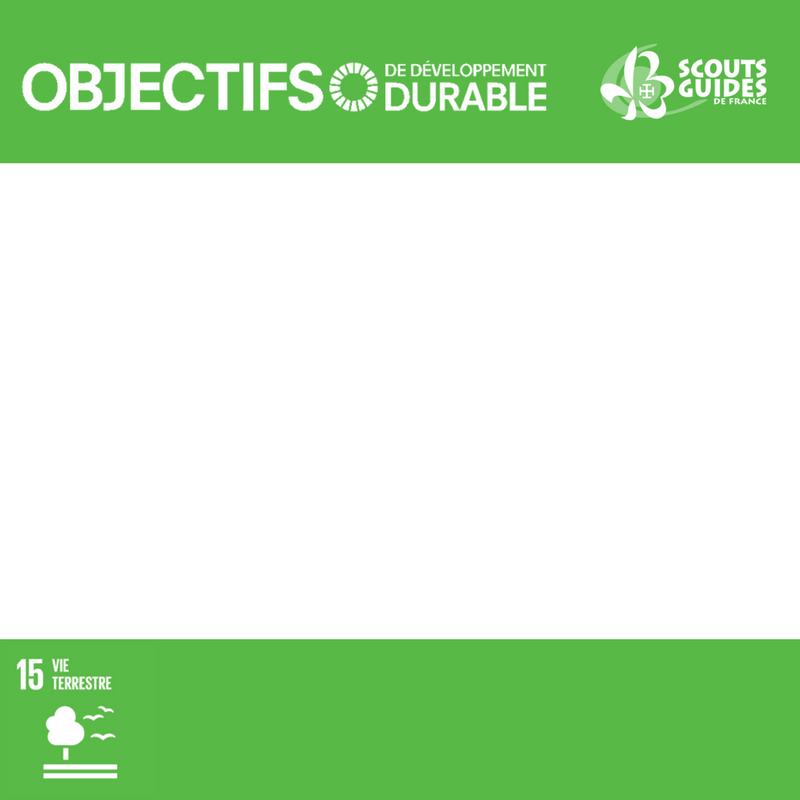 Objectif de l’action
Nom de l’action – L’unité / le groupe (numéro de département)
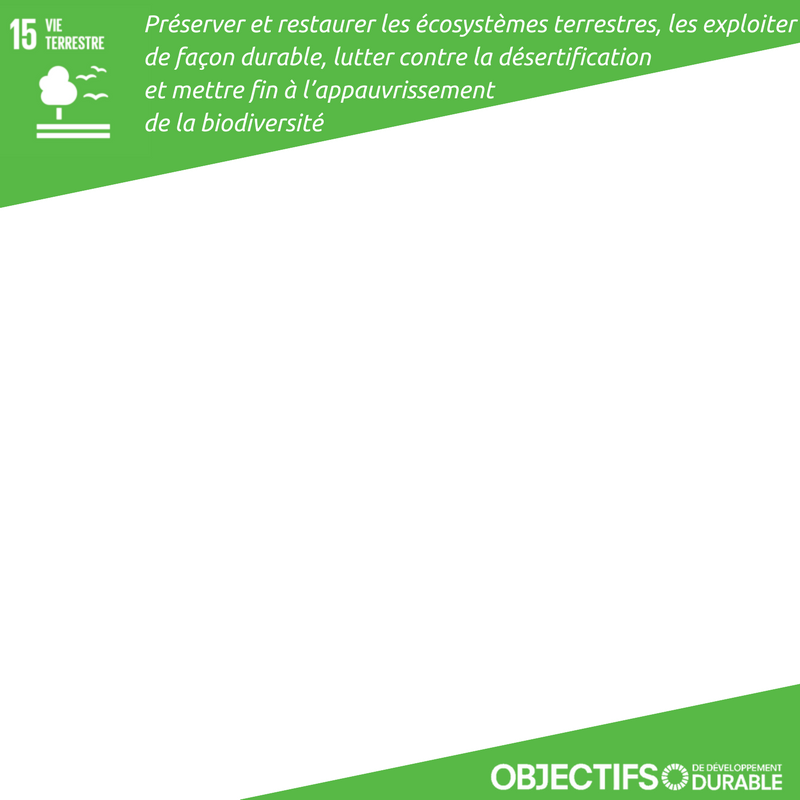 Nom 
de l’action
Texte explicatif
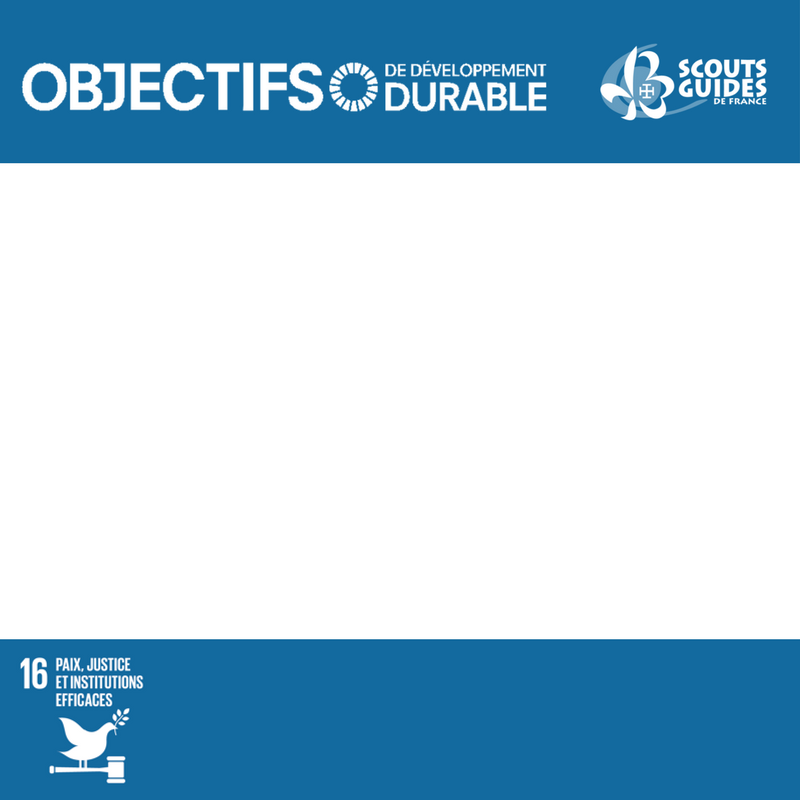 Photo de l’action
(mettre l’image à l’arrière plan)
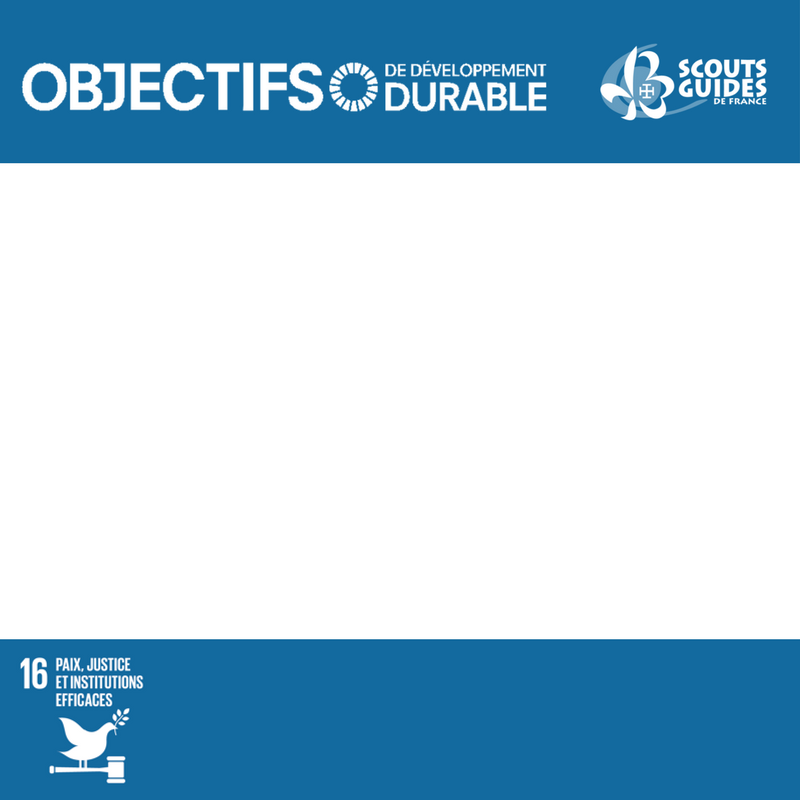 Objectif de l’action
Nom de l’action – L’unité / le groupe (numéro de département)
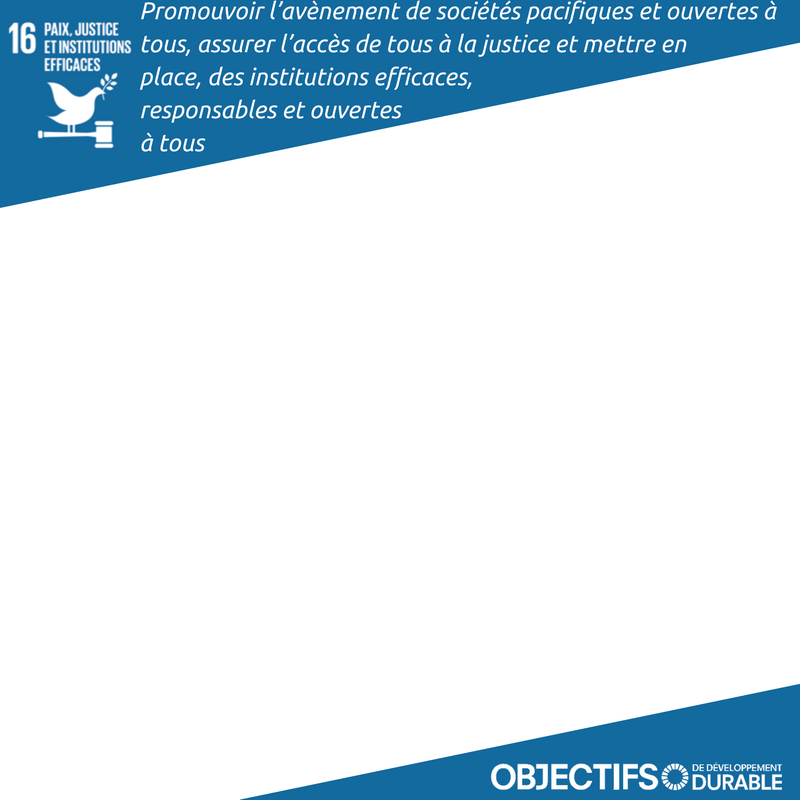 Nom 
de l’action
Texte explicatif
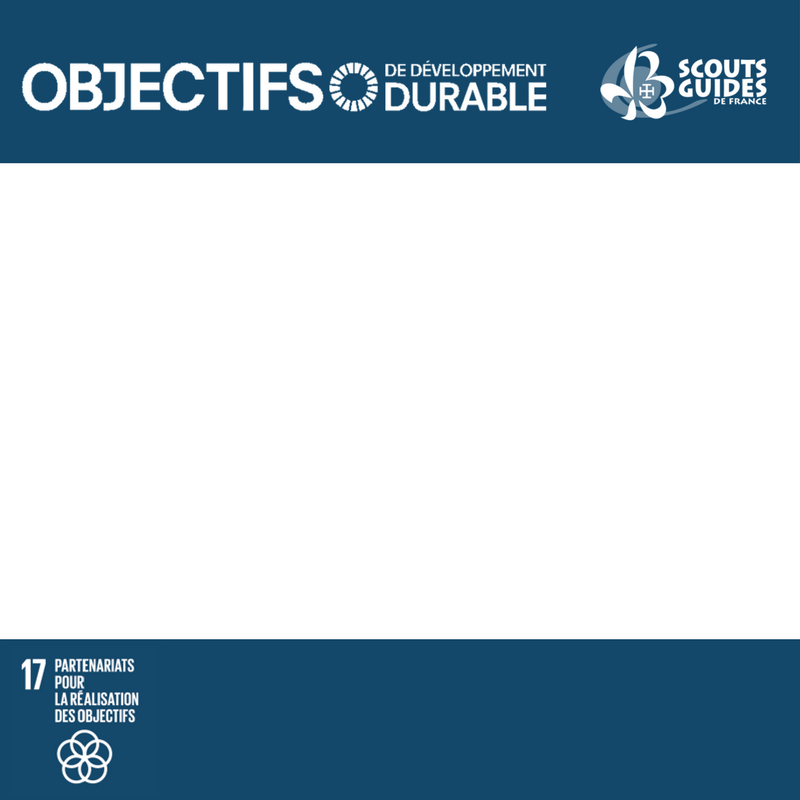 Photo de l’action
(mettre l’image à l’arrière plan)
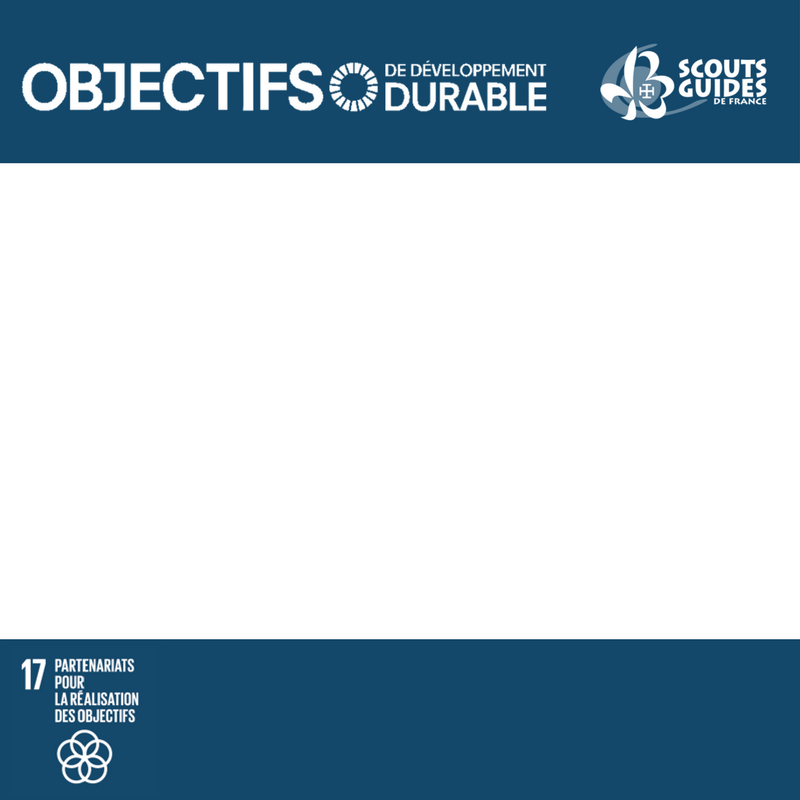 Objectif de l’action
Nom de l’action – L’unité / le groupe (numéro de département)
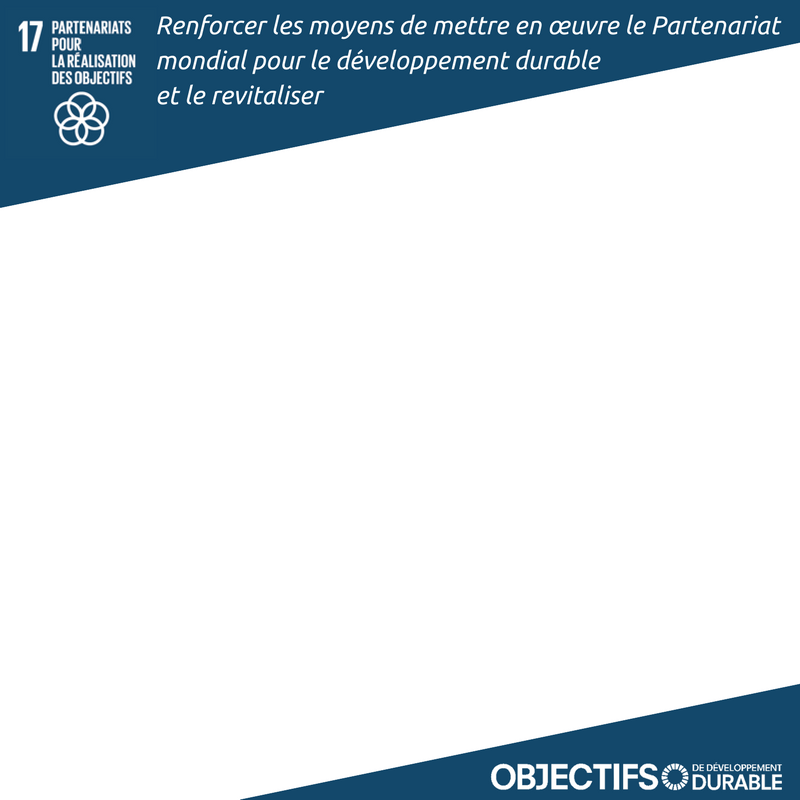 Nom 
de l’action
Texte explicatif